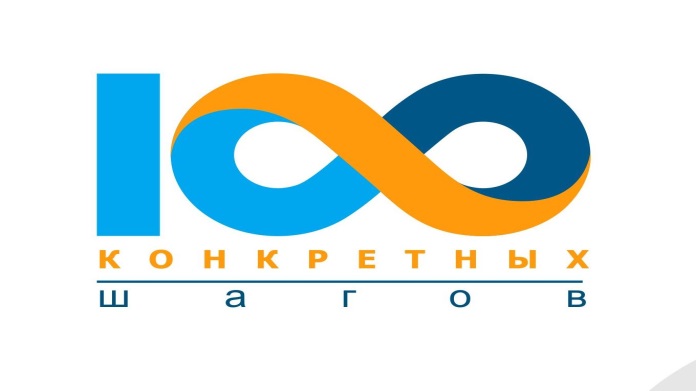 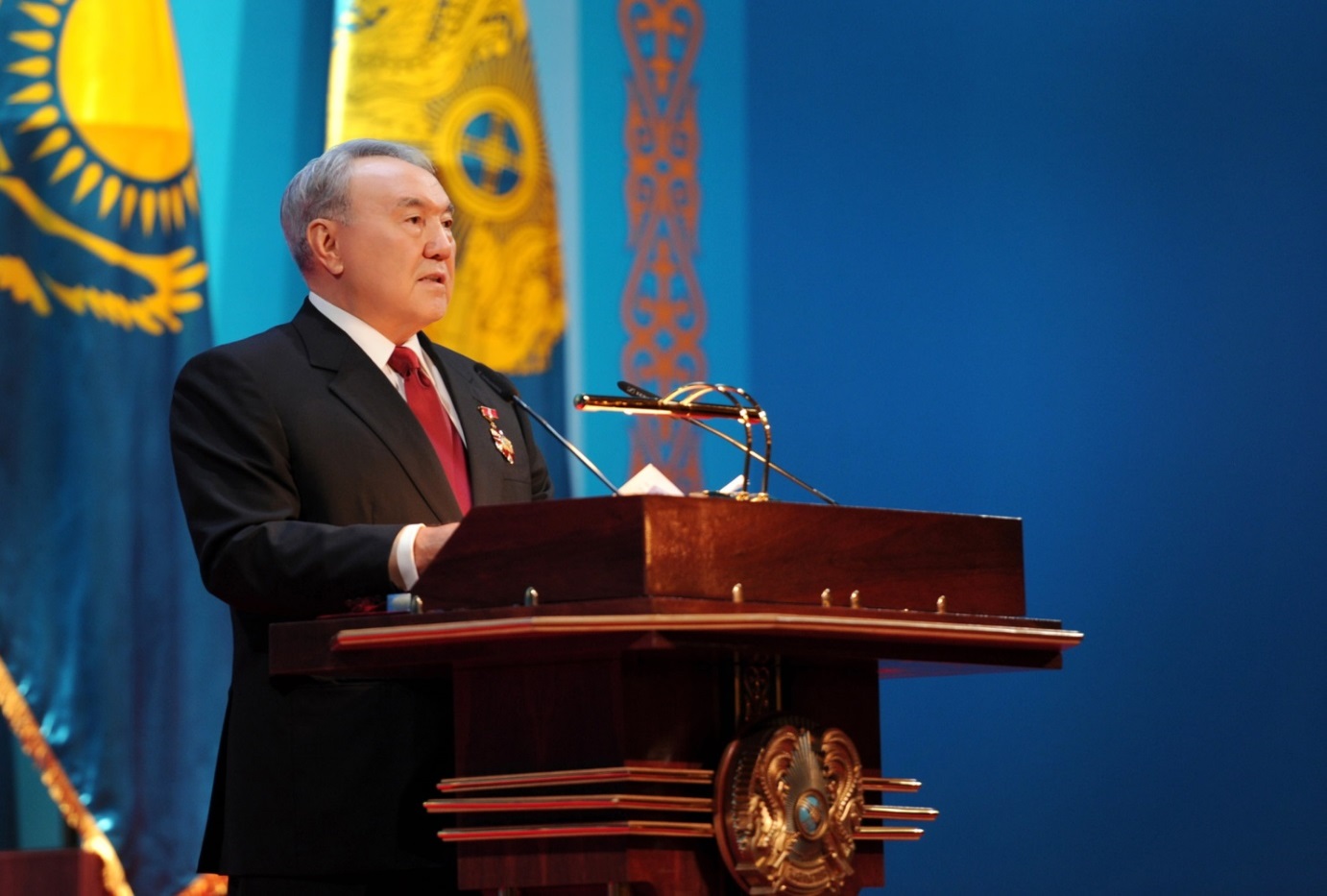 80-қадам. МІНДЕТТІ ӘЛЕУМЕТТІК МЕДИЦИНАЛЫҚ САҚТАНДЫРУДЫ ЕНГІЗУ.
Мемлекет, жұмыс беруші және азаматтың ЫНТЫМАҚТАСТАН ЖАУАПКЕРШІЛІГІ қағидаты негізінде денсаулық сақтау жүйесінің қаржылық орнықтылығын күшейту.
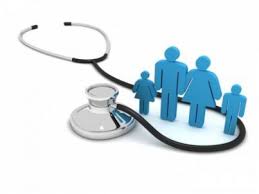 Қазақстан Республикасының «Міндетті әлеуметтік медициналық сақтандыру туралы» 2015 жылғы 16 қарашадағы № 405-V Заңы
Міндетті әлеуметтік медициналық сақтандыру – бұл денсаулықты сақтау саласындағы тұрғындардың әлеуметтік құқықтарын қорғаудың мемлекеттік жүйесі.
2
ҚР-да МӘМС ЕНГІЗУ АЛҒЫШАРТТАРЫ
Қазақстан Республикасының Конституциясы, 29-бап

1. Қазақстан Республикасы азаматтарының денсаулығын сақтауға құқығы бар.
2. Республика азаматтарының заң белгілеген медициналық көмектің кепілдік берілген көлемін тегін алуға құқығы бар.
1
2
3
2015 ж.
Жаһандық сындар
2014 ж.
ҰЛТ ЖОСПАРЫ - 5 институционалдық реформаны іске асыру жөніндегі 100 нақты қадам
«ҚАЗАҚСТАН-2050» СТРАТЕГИЯСЫ
Қалыптасқан мемлекеттің жаңа саяси бағыты
1. Туу мен күтілетін өмір сүру ұзақтығының өсуі (халықтың қартаюы) 


2. Өмір салтымен байланысты жұқпалы емес аурулардың өсуі


3. Жаңа медициналық технологияларды енгізу есебінен шығындардың өсуі
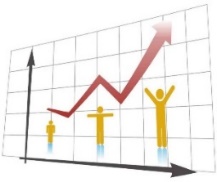 80-қадам. МІНДЕТТІ ӘЛЕУМЕТТІК МЕДИЦИНАЛЫҚ САҚТАНДЫРУДЫ ЕНГІЗУ. Мемлекет, жұмыс беруші және азаматтың ынтымақтасқан жауапкершілігі қағидаты негізінде денсаулық сақтау жүйесінің қаржылық орнықтылығын күшейту. Бастапқы медициналық-санитарлық көмекті (БМСК) басымдықпен қаржыландыру. Бастапқы көмек аурудың алдын алу және ерте бастан күресу үшін ұлттық денсаулық сақтаудың орталық буынына айналады..
«…Біздің басты мақсатымыз - 2050 жылға қарай әлемнің барынша дамыған 30 елінің қатарына кіру.».
… Денсаулық сақтаудың ұлттық жүйесін ұзақмерзімді жаңғырту аясында біз елдің барлық аумағында медициналық қызметтер сапасының бірыңғай стандарттарын енгізуге, сондай-ақ медицина мекемелерінің материалдық-техникалық жабдықталуын бірыңғайландыруға тиіспіз. …»
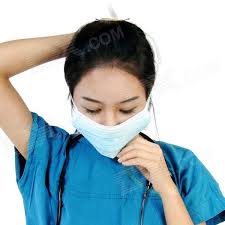 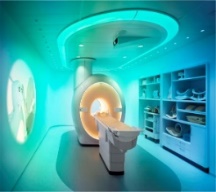 3
Жүйенің  негізгі мәселелері
3.Денсаулық сақтаудағы  азаматтар мен жұмыс берушілердің  ортақ жауапкершілігінің жоқтығы
Соңғы 10 жылда:

Мемлекеттік бюджеттен қаржыландыру көлемі 6,3 есе өсті;
жан басына шаққандағы шығындар: 

2004 жылғы 8,7 мың теңгеден 2015ж. 49 мың тенгеге дейін ұлғайды
867 836
869 725
барлығы, млн.тенге
824 310
735 160
631 059
Денсаулық сақтауды қамтамасыз ету ауыртпалығы тек мемлекет мойнында
562 823
460 203
377 482
310 959
231 062
187 149
131 209
2007
2008
2009
2012
2015
2004
2013
2011
2005
2006
2010
2014
21 251
34 248
28 966
38 131
12 298
15 184
20 169
43 795
8 740
49 058
49 934
49 111
Теңгемен « тұрғынға шаққанда
4
Денсаулық сақтау экономикасы - жаһандық сын-қатерлер
ЭЫДҰ елдердінде денсаулық сақтауға шығындардың түбегейлі өсуі - жылына бір тұрғынға шаққанда 3000$  және оданда көп, в АҚШ –9000$ шамасында.
5
Жүйенің  өзекті мәселелері
1. Жүйенің қаржылық тұрақсыздығы
Халықтың жеке төлемдерінің деңгейі 2014 жылы денсаулық сақтаудың  жалпы шығындарының 37,4% құрады, Экономикалық ынтымақтастық және даму ұйымында (ЭЫДҰ) - бұл орташа алғанда - 17%. 
Дүниежүзілік денсаулық сақтау ұйымының мәліметтері бойынша аталған көрсеткіштің 20%-дан артуы денсаулық сақтау жүйесінің тұрақсыздығының белгісі болып табылады.
Халықтың жеке төлемдерінің жоғары үлесі
6
МӘМС- дың негізгі қағидаттары
Қоғамдық ынтымақтастық пен әлеуметтік әділеттілік –  барлық азаматтар МӘМС есебінен медициналық көмек алуға теңдей құқылы;

Мемлекеттің, жұмыс беруші мен жұмыскерлердің сақтандыру қорын қалыптастыруға қатысуы; 

МӘМС төлемдері барлық азаматтар үшін төленеді, бірақ қаржылық ресурстар  медициналық көмекке жүгінгенде ғана талап етіледі. Дені сау сырқаттанған адам үшін төлейді деген қағидат іске қосылады;

Түрлі табыс деңгейі бар азаматтар медициналық көмек алуға келгенде тең құқылы. Бай кедей ушін төлейді деген принцип жүзеге асады.
7
МӘМС –тің Қандай халықаралық тәжірибиелері бар?
Әлемнің 30 елінің аралас сақтандыру моделі тандалды (Германия, Франция, Япония, Корея, страны Шығыс Еуропа). Германияда ол бір ғасырдан аса, канцлер Бисмарк басқарған кезеңнен бар . 
Мысалы, Чехияда денсаулық сақтау саласына кеткен шығындар 80% -ы міндетті медициналық сақтандыру жарна есебінен жабылып отыр, Францияда – 75%, в Эстонияда – 72%, Германияда - 66% ж.т.б.
Германияда  МӘМС – те  жумыс берушілердің жарна көлемі 7,3%, жұмысшылар– 8,2%, в Словакияда 10% және 4% , Литвада 3% және 6%.
МӘМС – ті енгізу Денсаулық сақтауға кеткен шығынды жабуы  28%  көбейеді, 2017ж, 54% -2018ж, 58% -2019ж.
8
Жұмыс берушілер де өз жұмыскерлерінің денсаулығына қамқорлық жасайды, өйткені дені сау және өнімділігі жоғары еңбек ресурстары  кез-келген кәсіпорындағы табыстың бірден-бір кепілі. 

МӘМС әрекет ететін барлық елдерде жұмыс берушілер медициналық сақтандыру жүйесіне еңбекақы төлеу қорының 3%-ынан 15%-ына дейінгі мөлшерін құрайтын жарналарды енгізеді.

Бүгінгі таңда Қазақстан кәсіпорындарында 5,6 млн-нан астам адам еңбек етеді, олар үшін МӘМС жарналарын жұмыс берушілер аударуы тиіс.
9
Жұмыс істейтін азаматтар, егер олар нақты бір кәсіпорында жұмыс істейтін болса немесе жеке ісі болса, өздерінің табыстарынан аударатын болады.

Әлемдік тәжірибеде егер азаматтар жалдамалы жұмыскерлер болса, онда олардың аударым көлемі еңбекақының 1%-ынан 8,2%-ына дейін құрайды, ал жеке кәсіпкер болса, онда өзі көрсеткен кірістің (ең төменгі еңбекақыдан төмен болмауға тиіс) 7%-ынан 15,5%-ына дейін аударады.
10
МӘМС енгізудегі мақсат
11
Жарна төлеуге қатысушылар
Мемлекет;

Жұмысшы; 

Жұмыс  беруші; 
Жеке кәсіпкер (өзін өзі жұмыспен қамтушы), егер Қорға аударымдарды тұрақты
      енгізіп тұрған болса;
Дәлелді себептермен еңбек қызметін атқара алмайтын азаматтар
Азаматтық-құқықтық келісім – шарт бойынша жұмыс жасаушылар
12
Олар үшін жарналарды мемлекет жүзеге асыратын адамдар (ҚР Заң жобасы бойынша)
1) балалар;
2) жұмыссыз ретінде тіркелген адамдар;
3) жұмыс істемейтін жүкті әйелдер;
4) іс жүзінде үш жасқа толғанға дейінгі баланы (балаларды) тәрбиелеп отырған жұмыс істемейтін адамдар;
5) бала (балаларды) тууға, жаңа туған баланы (балаларды) асырап алуға байланысты, бала (балалар) үш жасқа толғанға дейін оның (олардың) күтімі бойынша демалыста отырған адамдар;
6) 18 жасқа дейінгі мүгедек балаға күтімді жүзеге асыратын жұмыс істемейтін адамдар;
7) зейнетақы төлемдерін алушылар, оның ішінде Ұлы Отан соғысының мүгедектері мен қатысушылары;
8) қылмыстық-атқару (пенитенциарлық) жүйесінің мекемелерінде (қауіпсіздігі ең төмен мекемелерді қоспағанда) сот үкімі бойынша жазасын өтеп жатқан адамдар;
9) тергеу изоляторларындағы адамдар;
10) жұмыс істемейтін оралмандар;
11) «Алтын алқа», «Күміс алқа» алқаларымен марапатталған немесе бұрын «Батыр ана» атағын алған, сондай-ақ I және II дәрежелі «Ана даңқы» ордендерімен марапатталған көпбалалы аналар;
12) мүгедектер;
13) орта, техникалық және кәсіптік, орта білімнен кейінгі, жоғары білім беру, сондай-ақ жоғары білімнен кейінгі білім беру ұйымдарының күндізгі оқу бөлімінде оқитын адамдар;
14) оқуды аяқтағаннан кейінгі келесі күнтізбелік үш ай ішінде орта, техникалық және кәсіптік, орта білімнен кейінгі, жоғары білім беру, сондай-ақ жоғары білімнен кейінгі білім беру ұйымдарының күндізгі оқу бөлімінде оқуын аяқтаған адамдар
13
14
Жиі қойылатын сұрақтар
Азаматтың «сақтандырылғанын» қалай білуге болады?
Азаматтың МӘМС жүйесіне кіргенін білу үшін медициналық ұйымдағы жұмыскерлердің оның ЖСН бірыңғай электрондық мәліметтер базасына енгізуі жеткілікті.  
Егер сақтандырылғанын статусы расталса, жүгінген адам МӘМС ұсынатын қызметтердің барлық спектрін алуға құқығы бар.
Өзін жұмыспен қамтушы және жұмыссыз азаматтар қалай МӘМС жүйесінің қатысушысы бола алады?
Жеке кәсіпкерлерге жергілікті салық органдарына тіркелген жөн.  
Жұмыс болмаған жағдайда жұмыспен қамту органдарында тіркеліп, жұмыссыз статусын алу қажет.  
Жұмыссыз ретінде тіркелген азаматтар үшін жарналарды мемлекет жүзеге асырады
Жұмыс беруші жұмыскер үшін аударымдар жүргізетінін қалай білуге болады?
Жұмыс беруші есеп беру айынан кейінгі айдың 15 күнінен кешіктірмей, аударымдар және (немесе) жарналар төленетін жұмыскерлерге аударылған (ұсталған) аударымдар мен жарналар туралы мәлімет береді.
Еркін таңдау қағидаты сақтала ма?
Стационарды еркін таңдау қағидаты емдеуге жатқызу жоспарлары кезінде МӘМС шеңберінде сақталады. 
Азаматтар жылына 2 рет емханадан есептен шығып, басқа емханаға тіркеле алады.
14
Барлық медицина ұйымдары ҚР сақтандырылған азаматтарының бірыңғай тізіліміне қолжетімділікке ие болады.

Азаматтар медициналық қызметке жүгінген кезде сақтандыру мәртебесін растау үшін олардың тек ЖСН-н енгізу жеткілікті.

Егер аударымдар жасалып тұрған болса, онда өтініш білдірген азамат сақтандыру ұсынатын қызметтердің барлық спектрін пайдалануға құқығы бар.

Егер олай болмаса, оған тегін медициналық көмектің кепілдік берілген көлемі аясында көмек көрсетіледі, ал қалған шығындарды азамат өзі төлейді.
15
МӘМС бойынша ЗАҢНАМАҒА ЕНГІЗІЛЕТІН ӨЗГЕРІСТЕРДІҢ НЕГІЗГІ ТӘСІЛДЕРІ
ӘМСҚ КІРІСТЕРІ:
 ►мемлекет жарналарының және жұмыс берушілер аударымдарының мөлшерлемелерін төмендету;
► өзін-өзі жұмыспен қамтыған адамдар жарналарының мөлшерлемелерін және объектісін қайта қарау;
► олар үшін жарналарды мемлекет жүзеге асыратын адамдар санатын кеңейту;
► 2018 жылдан бастап белсенді емес халық үшін жарналарды енгізу;
► жарналар төлеушілерді кеңейту
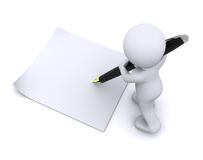 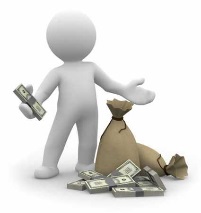 «Кейбір заңнамалық актілерге денсаулық сақтау мәселелері бойынша өзгерістер мен толықтырулар енгізу туралы» ҚР Заң жобасы
ӘМСҚ ШЫҒЫСТАРЫ: 
әскери қызметшілерді, арнаулы мемлекеттік және құқық қорғау органдарының қызметкерлерін және олардың отбасы мүшелерін медициналық қамтамасыз ету;
мемлекеттік қызметшілердің, олардың отбасы мүшелерін медициналық қамтамасыз ету 
ТМККК және МӘМС тізбесі
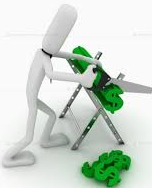 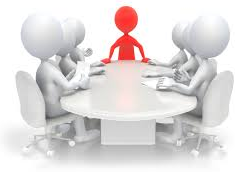 ӘМСҚ ЖҰМЫСЫН ҰЙЫМДАСТЫРУ (ТМККК және МӘМС бірыңғай төлеушісі)
ДӘРІ-ДӘРМЕКТІК ҚАМТАМАСЫЗ ЕТУ (МӘМС және ТМККК жүйесінде)
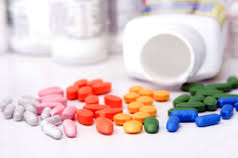 16
Сақтандыру жарналары (ҚР МӘМС Заңы)
17
МӘМС бойынша ЗАҢНАМАҒА ЕНГІЗІЛЕТІН ӨЗГЕРІСТЕРДІҢ НЕГІЗГІ ТӘСІЛДЕРІ
ӘМСҚ КІРІСТЕРІ:  МЕМЛЕКЕТ ЖАРНАЛАРЫНЫҢ ЖӘНЕ ЖҰМЫС БЕРУШІЛЕР АУДАРЫМДАРЫНЫҢ, СОНДАЙ-АҚ ӨЗІН-ӨЗІ ЖҰМЫСПЕН ҚАМТЫҒАН АДАМДАР ЖАРНАЛАРЫНЫҢ МӨЛШЕРЛЕМЕЛЕРІН ӨЗГЕРТУ, БЕЛСЕНДІ ЕМЕС ХАЛЫҚТЫҢ ЖАРНАЛАРЫН ЕНГІЗУ
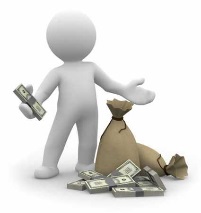 Закон РК «Об обязательном социальном медицинском страховании»
18
Жарналар
Төлеушілер санын болжау
19
МӘМС бойынша ЗАҢНАМАҒА ЕНГІЗІЛЕТІН ӨЗГЕРІСТЕРДІҢ НЕГІЗГІ ТӘСІЛДЕРІ
ӘМСҚ КІРІСТЕРІ: ОЛАР ҮШІН ЖАРНАЛАРДЫ МЕМЛЕКЕТ ЖҮЗЕГЕ АСЫРАТЫН АДАМДАР САНАТЫН ЖӘНЕ ТӨЛЕУШІЛЕРДІ КЕҢЕЙТУ
МАҚСАТЫ – МЕДИЦИНАЛЫҚ КӨМЕКТІҢ ҚОЛЖЕТІМДІЛІГІ ЖӘНЕ ЖАЛПЫ ҚАМТУ ҚАҒИДАТТАРЫН ҚАМТАМАСЫЗ ЕТУ
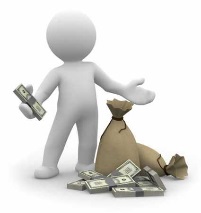 ОЛАР ҮШІН ЖАРНАЛАРДЫ МЕМЛЕКЕТ ЖҮЗЕГЕ АСЫРАТЫН АДАМДАР САНАТЫ МЫНАДАЙ АДАМДАРМЕН ТОЛЫҚТЫРЫЛДЫ;:
18 ЖАСҚА ДЕЙІНГІ МҮГЕДЕК БАЛАҒА КҮТІМ ЖАСАЙТЫН, ЖҰМЫС ІСТЕМЕЙТІН АДАМДАР
оқуды аяқтаған айдан кейінгі күнтізбелік үш ай ішінде ЖОО-ларда, ТжУҰ-да, ОБҰ-да, сондай-ақ жоғары оқу орнынан кейінгі ұйымдарда КҮНДІЗГІ ОҚУ НЫСАНЫНДА ОҚЫТУДЫ АЯҚТАҒАН АДАМДАР
ЖҰМЫС ІСТЕМЕЙТІН ОРАЛМАНДАР (тіркелген күнінен бастап 1 жыл ішінде)
ҚР АУМАҒЫНДА ТҰРАҚТЫ ТҰРАТЫН ШЕТЕЛДІКТЕР МЕН АЗАМАТТЫҒЫ ЖОҚ АДАМДАР (Заңның 26-бабының                   1-тармағында көзделген адамдар санаттары бойынша: балалар, зейнеткерлер, мүгедектер, студенттер және басқалар)
«Міндетті әлеуметтік медициналық сақтандыру туралы» ҚР Заңы
ЕНГІЗУ МЕРЗІМДЕРІ, ЖАРНАЛАРДЫҢ МӨЛШЕРЛЕМЕЛЕРІ ЖӘНЕ ЕСЕПТЕУ ОБЪЕКТІСІ :
2018 жылғы 1 қаңтардан бастар 1 АЖ-дан 5%
МӘМС-қа ЖАРНАЛАР ТӨЛЕУШІЛЕР ТІЗБЕСІ (“МӘМС туралы” ҚР Заңының 14-бабы) МЫНАДАЙ АДАМДАР САНАТЫМЕН ТОЛЫҚТЫРЫЛДЫ:
БЕЛСЕНДІ ЕМЕС ХАЛЫҚ – ӨЗГЕ АДАМДАР, ОНЫҢ ІШІНДЕ «ХАЛЫҚТЫ ЖҰМЫСПЕН ҚАМТУ ТУРАЛЫ» ҚР ЗАҢЫМЕН БЕЛГІЛЕНГЕН ӨЗІН-ӨЗІ ЖҰМЫСПЕН ҚАМТЫҒАН АДАМДАР
ҚР тысқары ТМО-ға кеткендерді қоспағанда, ҚР ТЫСҚАРЫ КЕТКЕН ҚАЗАҚСТАН РЕСПУБЛИКАСЫНЫҢ АЗАМАТТАРЫ
20
МӘМС бойынша ЗАҢНАМАҒА ЕНГІЗІЛЕТІН ӨЗГЕРІСТЕРДІҢ НЕГІЗГІ ТӘСІЛДЕРІ
ӘМСҚ шығыстары: ӘСКЕРИ ҚЫЗМЕТШІЛЕРДІ, АРНАУЛЫ МЕМЛЕКЕТТІК ЖӘНЕ ҚҰҚЫҚ ҚОРҒАУ ОРГАНДАРЫНЫҢ ҚЫЗМЕТКЕРЛЕРІН, ОСЫ ОРГАНДАРДЫҢ ЗЕЙНЕТКЕРЛЕРІН, МЕМЛЕКЕТІТК ҚЫЗМЕТШІЛЕРДІҢ ЖЕКЕЛЕГЕН САНАТТАРЫН ЖӘНЕ ОЛАРДЫҢ ОТБАСЫ МҮШЕЛЕРІН МЕДИЦИНАЛЫҚ ҚАМТАМАСЫЗ ЕТУ.
ҚР Бюджет кодексі
“Халық денсаулығы және денсаулық сақтау жүйесі  туралы” ҚР Кодексі
«Қазақстан Республикасының қорғанысы және Қарулы күштері туралы» ҚР Заңы
«Құқық қорғау қызметі» ҚР Заңы;
5) «Арнаулы мемлекеттік органдар туралы» ҚР Заңы;
6) «Әскери қызмет және әскери қызметшілердің мәртебесі туралы» ҚР Заңы;
7) «Мемлекетітік мүлік туралы» ҚР Заңы;
8) «Міндетті әлеуметтік медициналық сақтандыру туралы» ҚР Заңы
9) «Халықты жұмыспен қамту туралы» ҚР Заңы
МАҚСАТЫ –МЕДИЦИНАЛЫҚ КӨМЕК КӨРСЕТУ ЖӘНЕ ҚЫЗМЕТТЕРГЕ АҚЫ ТӨЛЕУ ТЕТІКТЕРІН РЕТКЕ КЕЛТІРУ, ҚОСАРЛАНҒАН ҚАРЖЫЛАНДЫРУДЫ АЛЫП ТАСТАУ
В ЗАҢНАМАЛЫҚ АКТІЛЕРГЕ МЫНАДАЙ БӨЛІГІНДЕ ТҮЗЕТУЛЕР ЕНГІЗІЛДІ :
МЕДИЦИНАЛЫҚ КӨМЕК КӨРСЕТУ ТӘРТІБІН АЙҚЫНДАУ (әскери қызметшілерге және құқық қорғау мен арнаулы мемлекеттік органдардың қызметкерлеріне – әскери-медициналық мекемелерде (ұйымдарда, бөлімшелерде), олар немесе оларда мамандар/жабдық болмаған жағдайда – азаматтық медициналық ұйымдарда, отбасы мүшелері мен зейнеткерлеріне – таңдау құқығы беріледі: әскери-медициналық мекемелерде (ұйымдарда, бөлімшелерде) немесе азаматтық медициналық ұйымдарда)
ӘМСҚ ШЫҒЫНДАРЫН ӨТЕУ ТӘРТІБІН ЖӘНЕ ҚАРЖЫЛАНДЫРУ КӨЗДЕРІН АЙҚЫНДАУ (ТМККК және МӘМС шеңберінде – ақы төлеуді  ӘМСҚ жүзеге асырады; ӘМСҚ әскери қызметшілерді және құқық қорғау мен арнаулы мемлекеттік органдардың қызметкерлері үшін шығындар өтеуді – республикалық бюджет есебінен зейнетақы төлемдерін алушылар отбасы мүшелері үшін – ӘМСҚ активтерінің есебінен, мемлекеттік қызметшілердің жекелеген санаттары үшін – ӘМСҚ активтері мен республикалық бюджет есебінен)
ҮШІН ЖАРНАЛАРДЫ МЕМЛЕКЕТ ТӨЛЕУІ МАҚСАТЫНДА ОТБАСЫ МҮШЕЛЕРІН ТІРКЕУДІҢ ОҢАЙТЫЛҒАН ТӘРТІБІН ЕНГІЗУ 

МӘМС ЖҮЙЕСІНДЕ МЕДИЦИНАЛЫҚ КӨМЕКТІҢ ТҮРЛЕРІН ӨЗГЕРТУ
21
Медициналық қызметтің екі пакеті болады. 

Бірінші – мемлекеттің барлық азаматтарға көрсетілетін ең төменгі базалық пакет, оның құрамына:

Жедел жәрдем және санитариялық авиация;
Әлеуметтік маңызы бар ауруларды емдеу және шұғыл жағдайлар кезіндегі медициналық көмек;
Профилактикалық екпелер;
Амбулаториялық-дәрілік қамтамасыз етілумен амбулаториялық-емханалық көмек (2020 жылға дейін) кіреді.
МӘМС шартында ұсынылатын медициналық қызметтің екінші пакеті, сақтандырылған азаматтарға арналған, оған кіреді: 
* Амбулаториялық-емханалық көмек: 
* Стационарлық көмек – жоспарлы тәртіпте ауруханаларда емделу (реабилитациямен қоса) 
* Стационарды алмастыратын көмек – күндізгі стационарларда емделу; 
* Жоғары технологиялы медициналық қызметтер – күрделі және бірегей медициналық технологияларды қолдану арқылы орындалатын медициналық көмек; 
Дәрілік қамтамасыз ету - амбулаториялық-емханалық көмек көрсету кезінде. 
Мейірбикелік күтім:
Паллиативтік көмек:
1) Емделуге қолжетімділік артады

2) Сапалы медициналық көмек

3) Тегін және қолжетімді дәрі-дәрмек

4) Құқықтар мен мүдделердің қорғалуы

5) Өз денсаулығыңыз жайында толық мәлімет ала аласыз
24
Ашықтықты және жұртшылықтың алдында есеп беруді қамтамасыз ету
Жарна түсімдері мен қаражатты күн сайын мониторингтеу
Көрсетілген медициналық  қызметті ай сайын мониторингтеу
Уәкілетті органдарға (ДСӘДМ, ҚМ, Үкімет,  Есеп комитеті) қаражаттарды пайдалану туралы стандартты есептерді ұсыну
Жұртшылық үшін жыл сайын жылдық есепті жариялау (газеттерге қысқаша, веб-сайтқа және БАҚ жекелеген басылымдарда толығымен)
Өнім берушілер рейтингілерін жариялау (веб-сайт, газеттер)
Күрделі мәселелерді немесе жоспарланған жаңалықтарды талқылау үшін мүдделі тараптармен (қызметті берушілердің өкілдері, пациенттердің ұйымдары) ұдайы және мақсатты кездесулер
25
Назарларыңызға рахмет!
26